Simulation of bias tension of woven fabric using PAM-FORM.
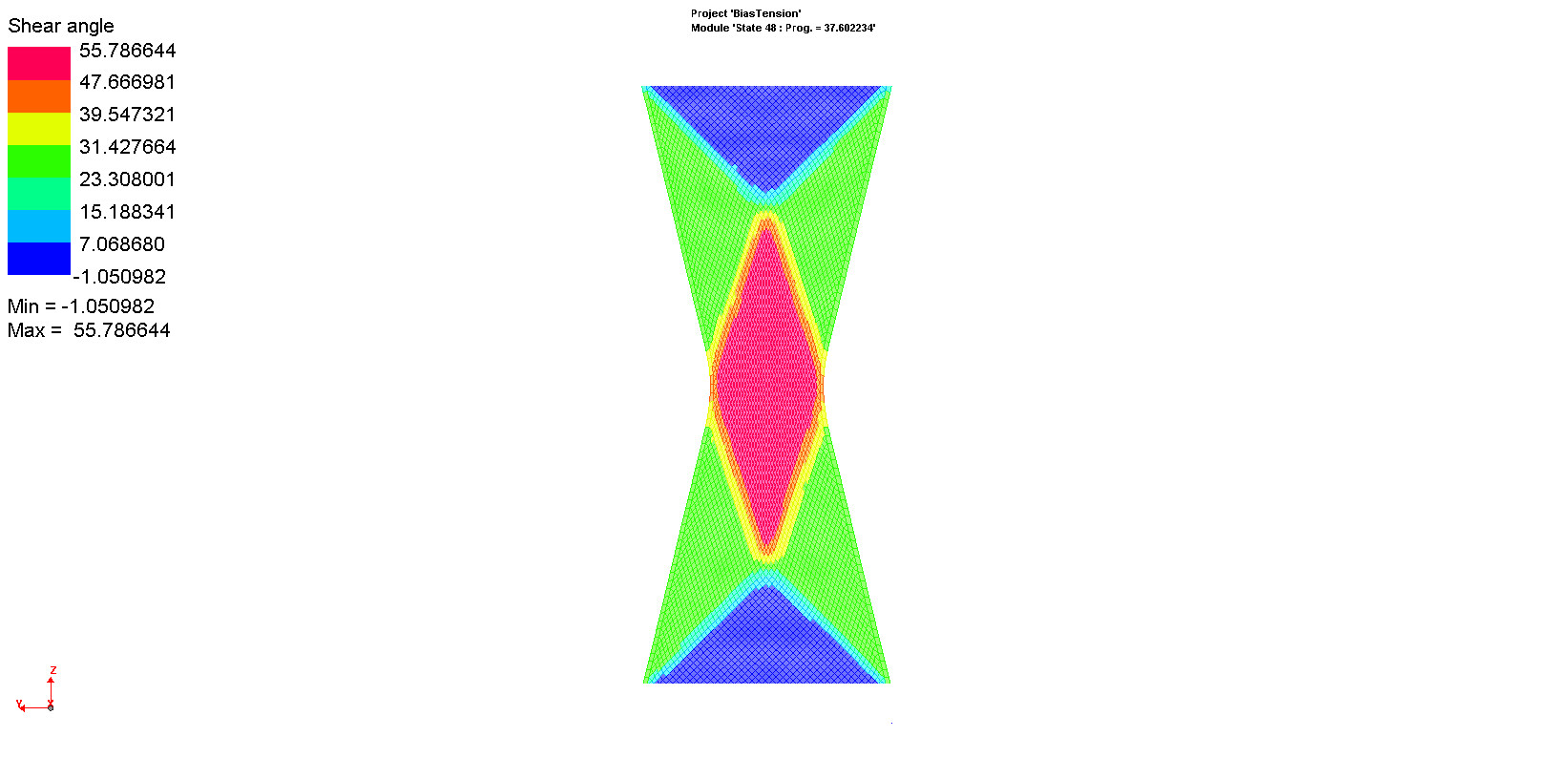 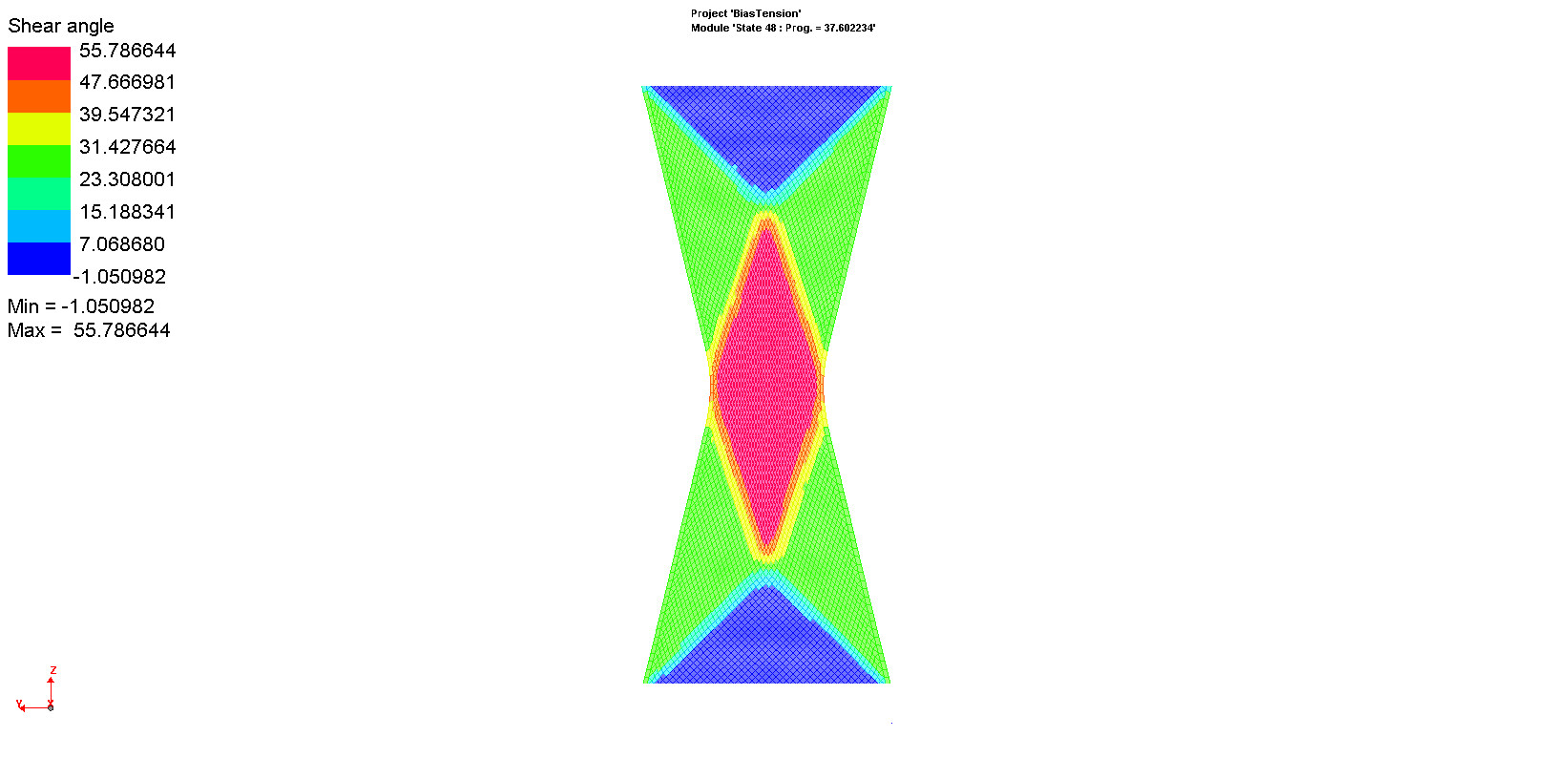 By: Tian Tang
CMSC, Purdue University